"Импортозамещение и проблемы качества продукции Российских производителей"
Доклад Генерального директора 
ООО «ДВР ЦЕНТР»
Баралейчука В.Г.
Структура российского рынка огнестойкого стекла по производителям в натуральном выражении, 2014 г.
Структура российского рынка огнестойкого стекла по производителям в натуральном выражении, 2016 г.
Изменения структуры рынка противопожарного стекла в России в 2017 году
Ценообразование – основа принятия решения в выборе поставщика
Радикальное изменение – российские производители превышают объем импорта
Переход переработчиков в производителей огнестойкого стекла по наливной технологии
Основные проблемы отечественных производителей
Стабильность качества заливного стекла – повышение значения человеческого фактора
Качество исходных компонентов для производства
Не ритмичность заказов
Направления работы отечественных производителей по импортозамещению
Поиск и поддержка старых (имеющихся) отечественных разработок
Перенос европейских разработок в Россию
Инвестиции в инновационные разработки
Физические характеристики стекол PFG
Светопропускание
Морозостойкость
Стойкость к УФ излучению
Влагостойкость
Оптические искажения
Прочность
Качество работы переработчиков – производителей конструкций
Использование не сертифицированных материалов
Удешевление «любой ценой»
Ценовые противоборства – снижение фактической огнестойкости
Использование профильных систем не в огнестойком исполнении
Начало испытанийзаявленные по сертификату EI60
Потеря целостности конструкции              4 минуты
Окончание испытанийстекло каленый стеклопакет – только целостность 17 минут
Противопожарная дверь огнестойкость 90 минут
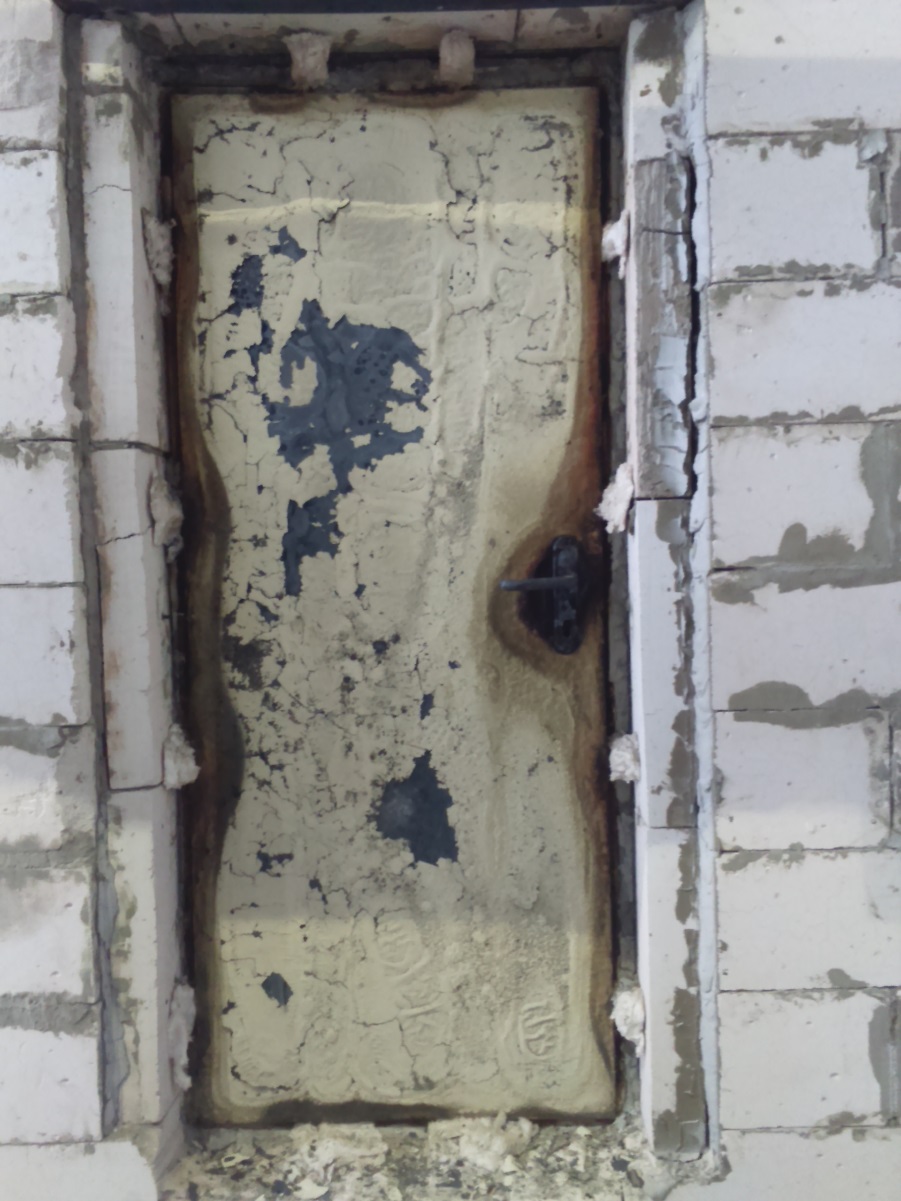 Начало испытаний               заявленные по сертификату EIW60
Потеря целостности                                  11 минут
Разрушение конструкции                                   17 минут
Разрушение конструкции
Наружные конструкции
Коэффициент сопротивления теплопередаче
Коррозионная стойкость
Сопротивление ветровым нагрузкам
вандалозащищенность
Наружные конструкции
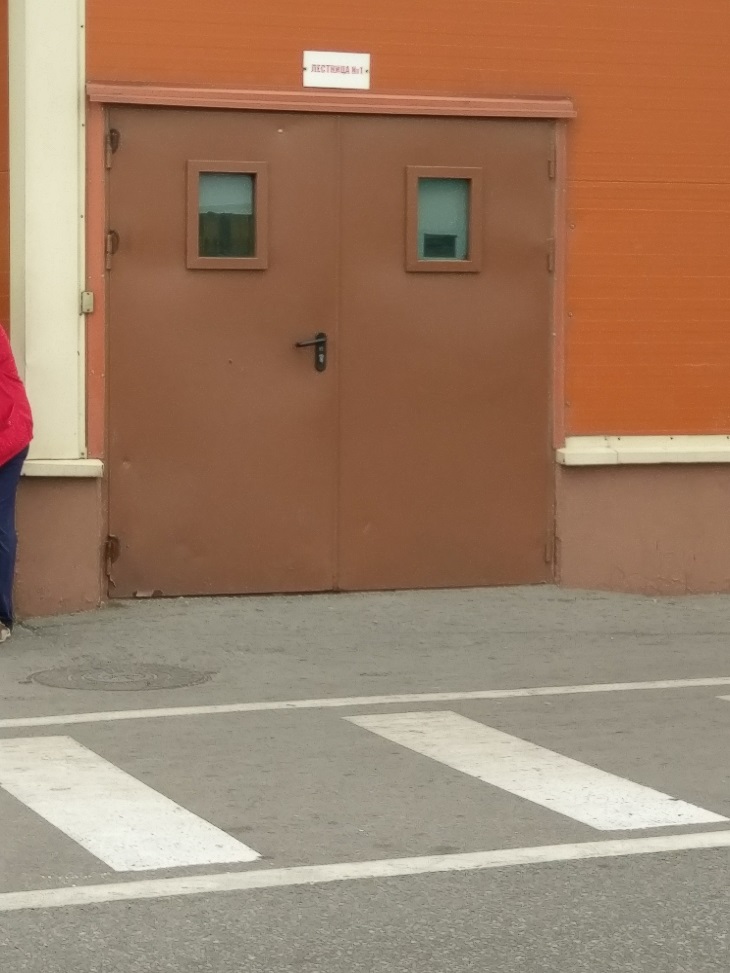 Сертификация и контроль соответствия сертификатам производимой продукции
Новые виды противопожарной продукции на российском рынке
Маятниковые противопожарные двери
Раздвижные противопожарные двери
Противопожарные перегородки без импостов
Огнестойкое остекление шахт лифтов
Огнестойкие вентиляционные блоки
Огнестойкие вкладыши в профильные системы
Маятниковая противопожарная дверь
Противопожарная перегородка без импостов
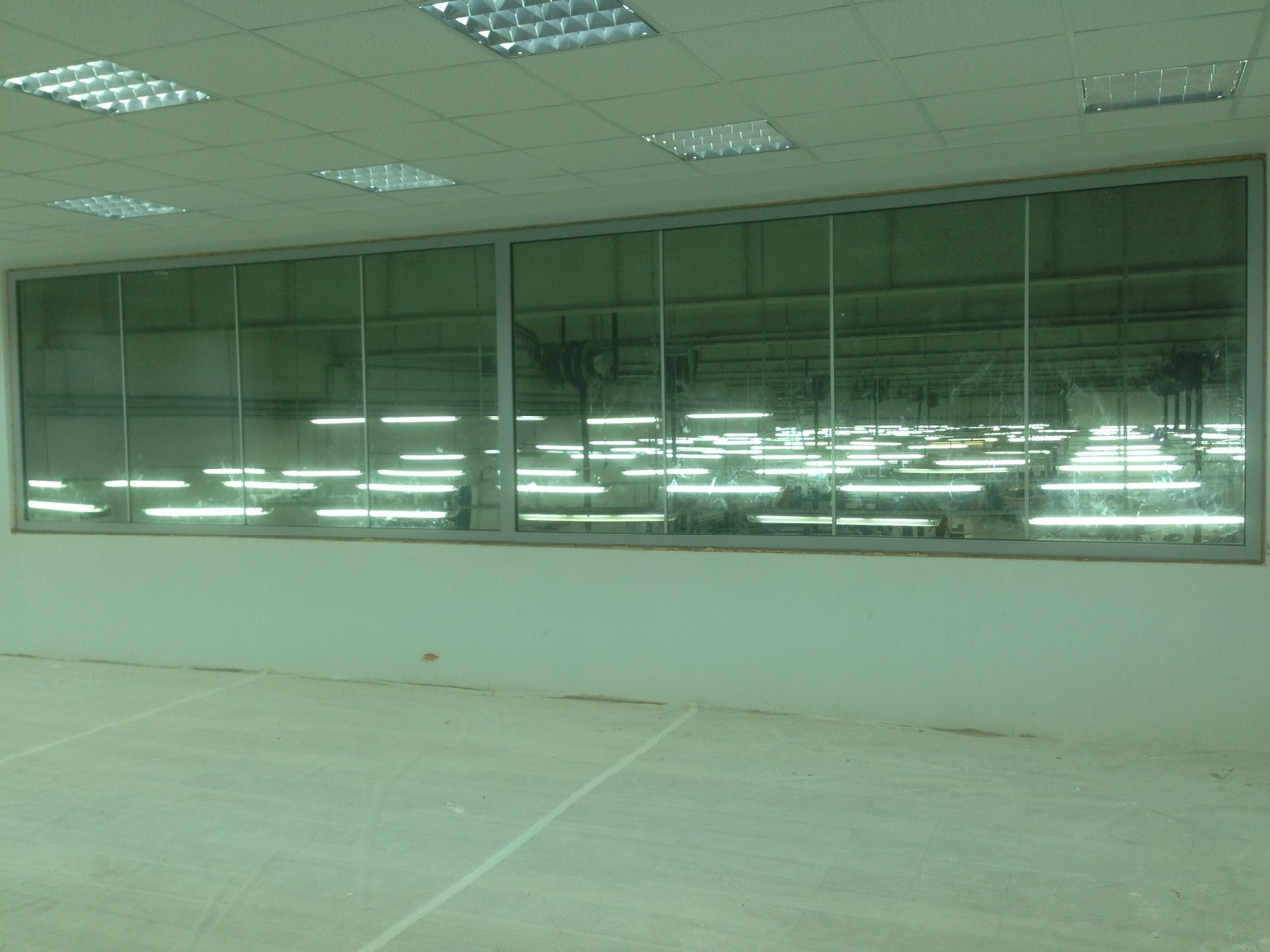 Окна горизонтального исполнения
Сдвижные самозакрывающиеся окна
Окна – противодымные экраны. Метрополитен
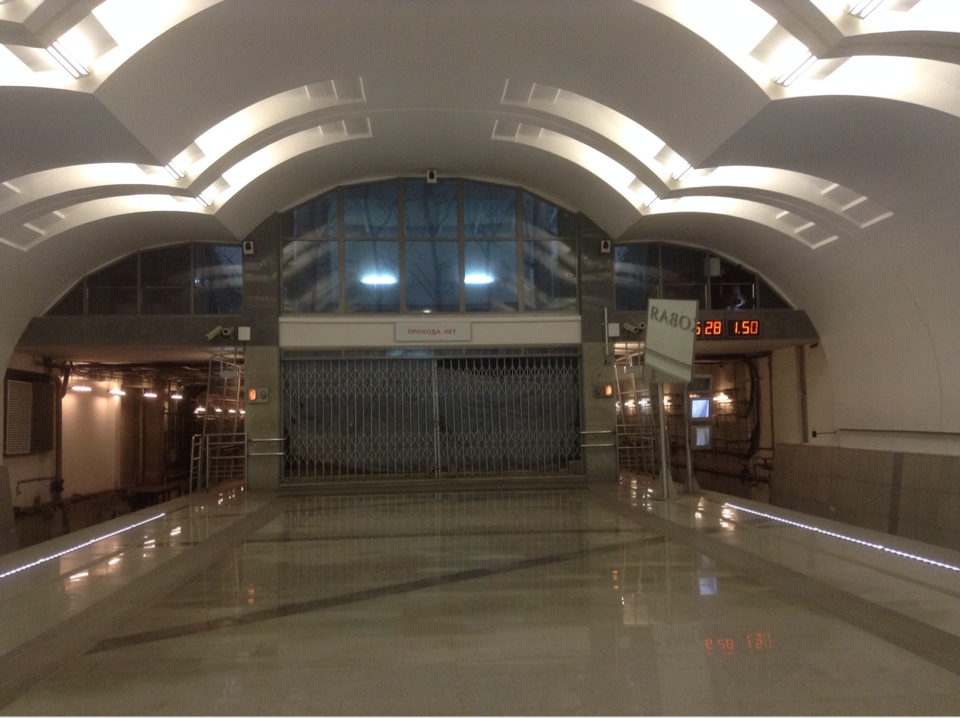 Остекленная галерея с глухим огнестойким покрытием. Звездный городок.
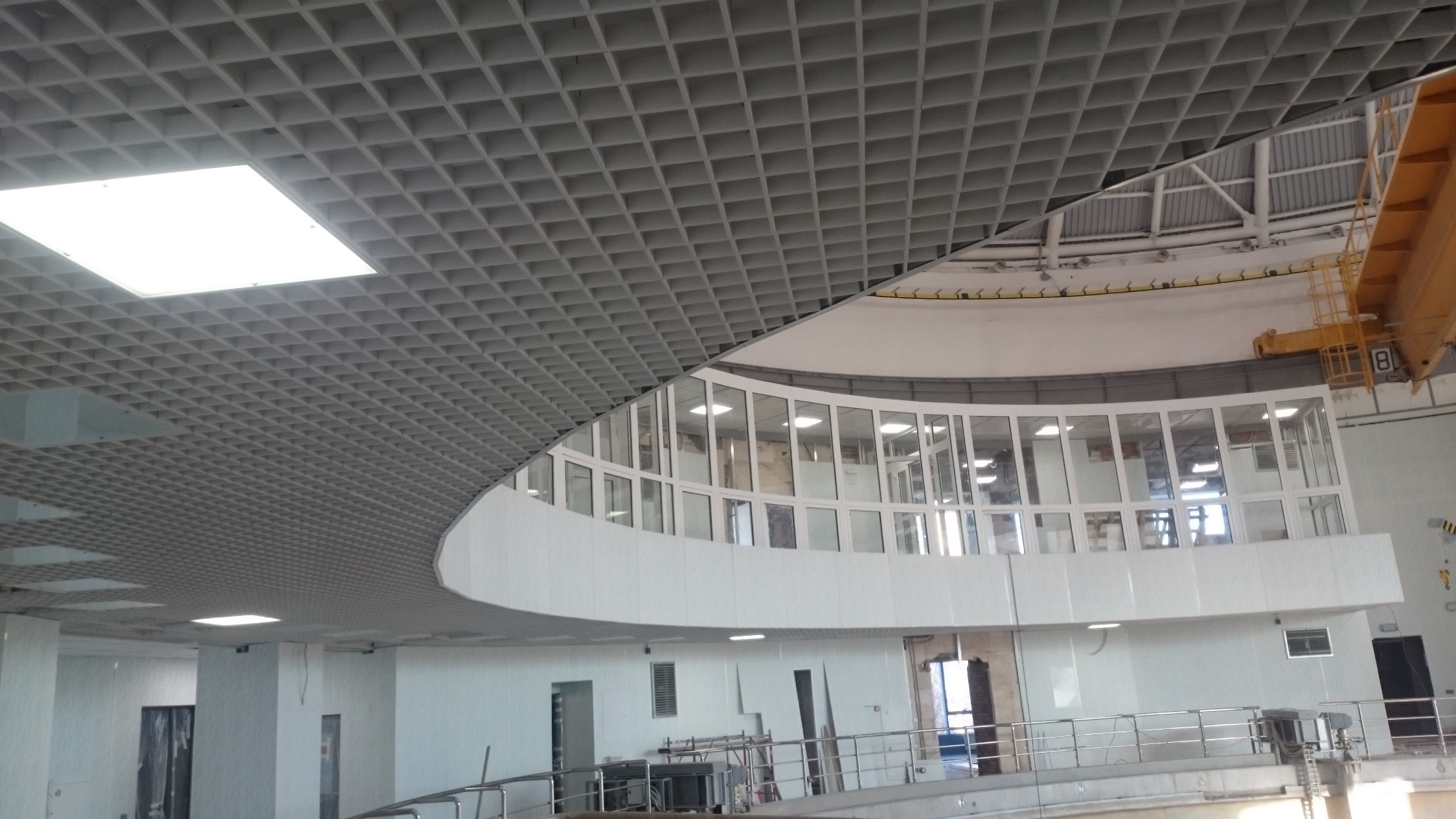 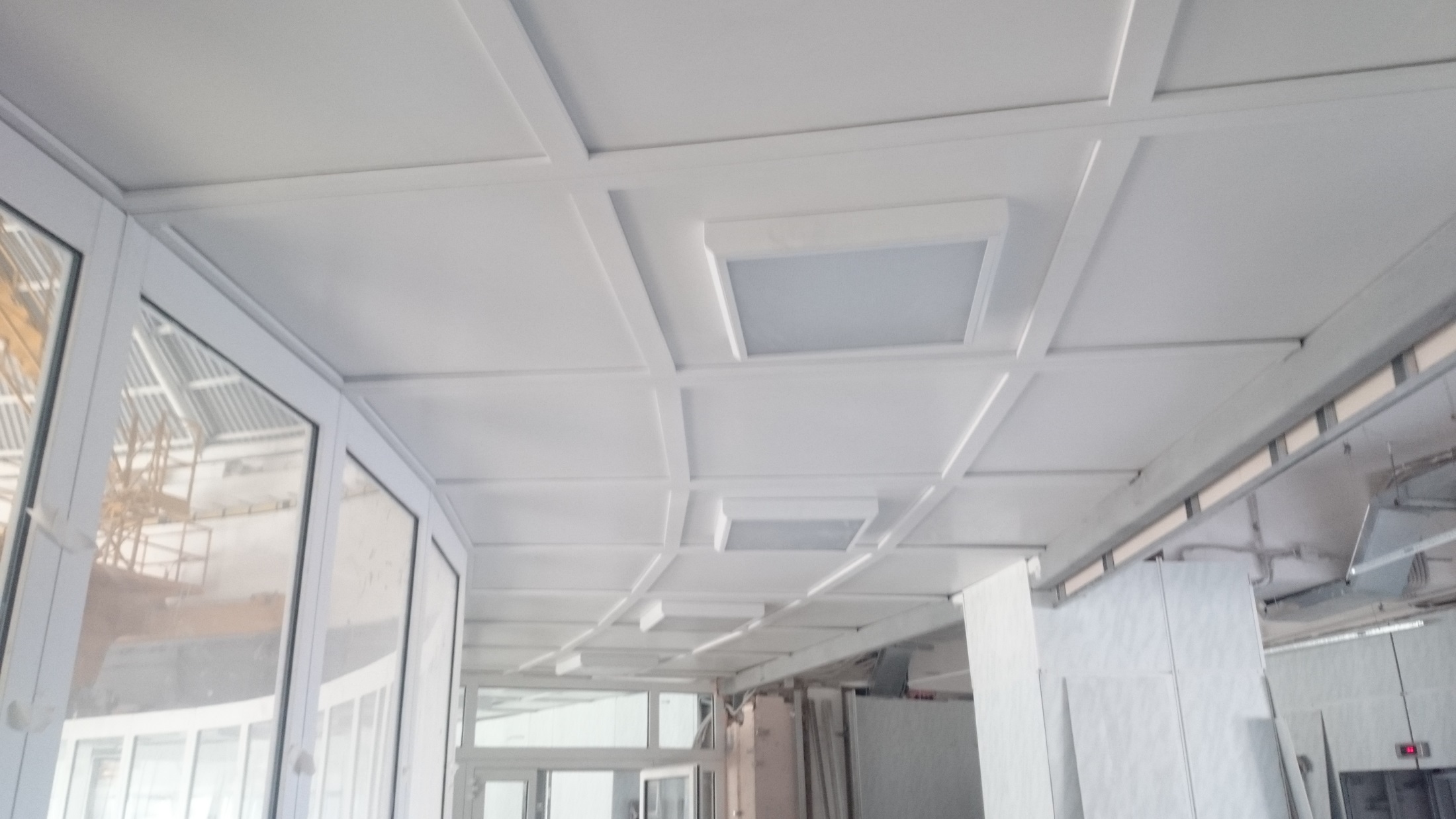 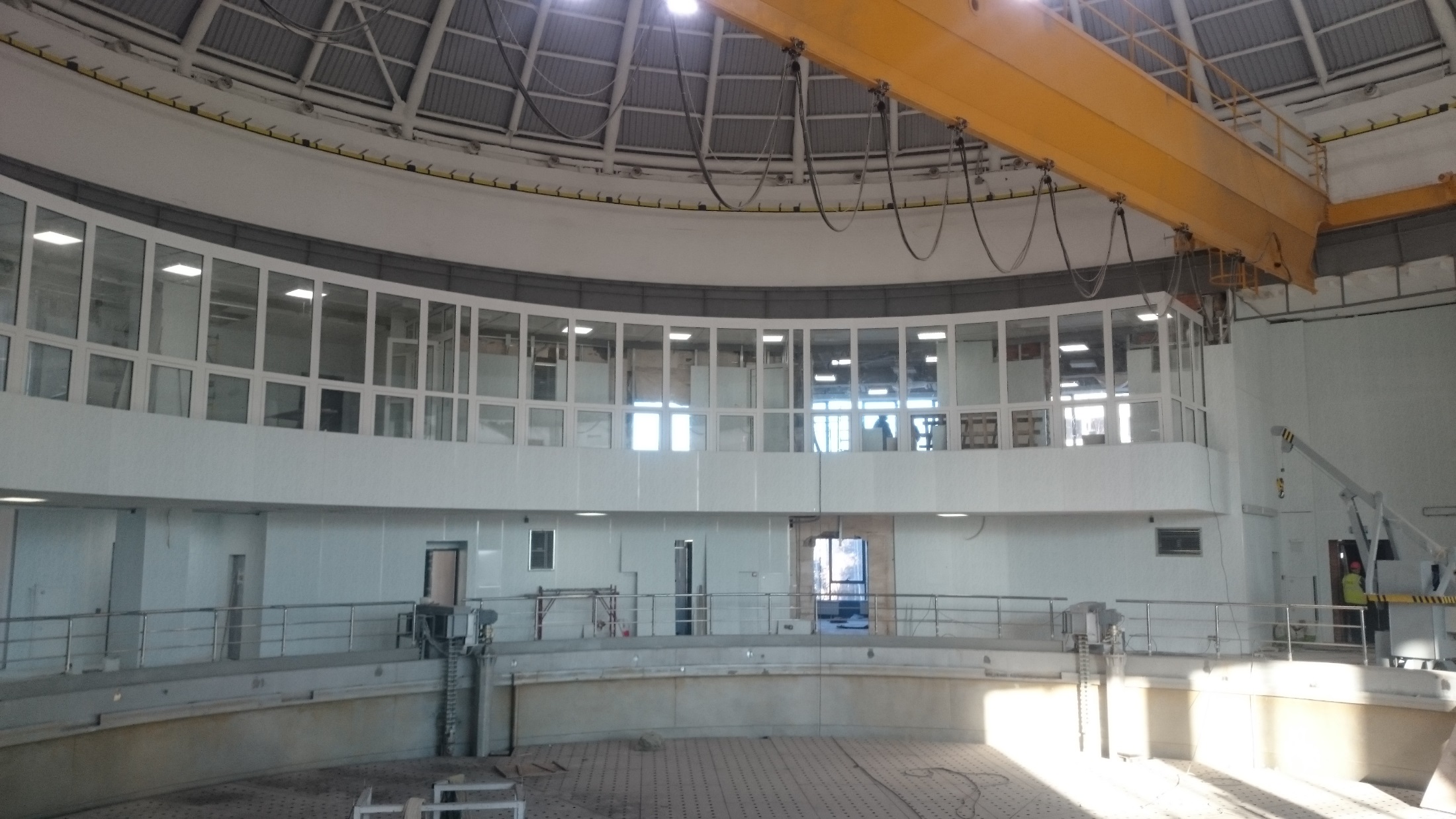 Перинатальный центр
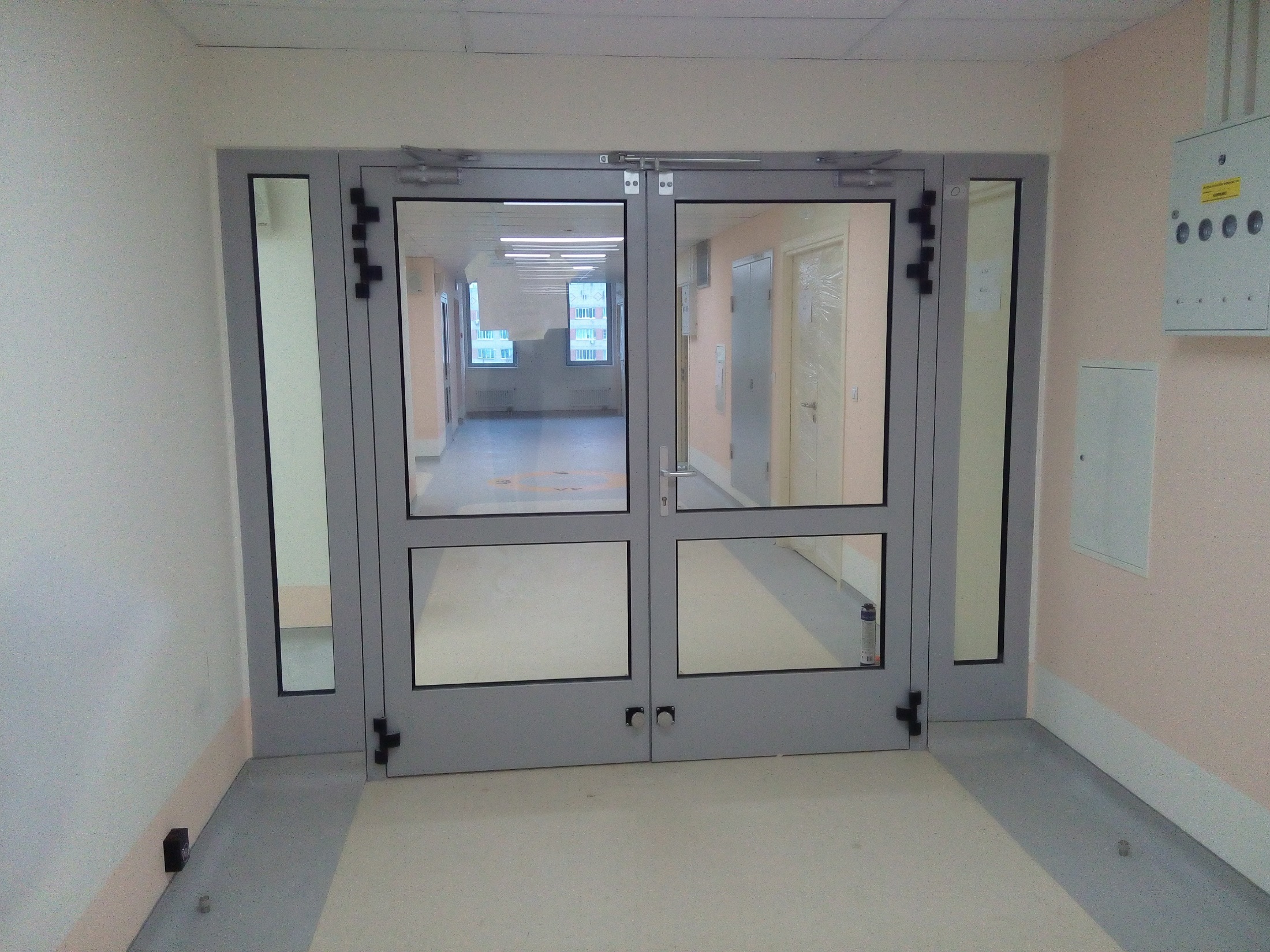 Специальные свойства противопожарных изделий
Коррозионная стойкость – изготовление из оцинкованной или нержавеющей стали
Высокий коэффициент сопротивления воздушному шуму (до 42 дБ)
Высокая теплоизолирующая способность - наружные исполнения с тепловыми разрывами по коробке и полотну.
Двери и ворота для туннелей с расчетной ветровой нагрузкой более 2000 Па
Приглашаем к сотрудничеству!
ООО «ДВР центр»
Москва, Пролетарский проспект 24
(495) 5-103-206, 4-112-911
dwrcenter.ru